Aprendizaje Basado en el trabajo – MÓDULO 3
Seguridad digital
﻿www.housingcare.net
The European Commission support for the production of this publication does not constitute an endorsement of the contents which reflects the views only of the authors, and the Commission cannot be held responsi­ble for any use which may be made of the information contained therein
Seguridad en Internet: mantenerse a salvo
Cada vez es más difícil mantenerse seguro en Internet. Todos los días recibimos invitaciones, SMS o correos electrónicos de piratas informáticos o delincuentes que quieren acceder a nuestros datos personales.
NUNCA des tus números bancarios ni tu identificación personal a nadie que no conozcas. La policía nunca te llamará para avisarte de que están pirateando tu cuenta bancaria y nunca irán a por tus datos personales.
Más información en la guía técnica
Seguridad en Internet: pasos básicos
Mostrar y enseñar
¿Qué es la seguridad en línea?
BASIC STEPS
¿Cómo funcionan los dispositivos de seguridad sencillos?
¿Cómo podemos comprometernos?
Cómo estar alerta
Más información en la guía técnica
Seguridad en Internet: pasos básicos
Explicar qué es la seguridad de la información en línea 
Los activos digitales (cuenta bancaria, información personal, etc.) necesitan tanta protección como los físicos (casa, coche, cartera, etc.), salvo que, en su mayor parte, las pertenencias digitales no pueden asegurarse, por lo que la información debe manejarse con cuidado.
Las consecuencias de las acciones en línea tienen un impacto tan grande como las de la vida real. Podemos vernos afectados por los ciberdelincuentes, los hackers no se dirigen únicamente a determinadas categorías de internautas, sino que extienden los efectos de sus tácticas maliciosas a tantas personas como puedan alcanzar
Más información en la guía técnica
Seguridad en Internet: pasos básicos
Cómo comprometerse
Para que se hagan una idea más clara de cómo podría infectarse su ordenador y cómo podrían robarle su dinero, ofrézcales algunos ejemplos convincentes:
• Muéstrales cómo hacer clic en un anuncio malicioso puede infectar su portátil. 
• Enséñeles sobre el spam y cómo organizar su bandeja de entrada
• Aconsejarles que no descarguen nada sospechoso
Adviértales de que no instalen nuevos programas en su ordenador sin consultar a alguien que sepa de tecnología (sus hijos, un experto, etc.).
Más información en la guía técnica
Seguridad en Internet: pasos básicos
Mantente alerta
Muéstrate abierto y accesible a las preguntas. Es importante estar alerta cuando nos movemos por Internet y saber cómo reaccionar ante los distintos desencadenantes que pueden utilizar los ciberdelincuentes (banners, enlaces, spam, etc.).
 No olvides desaconsejarles que no faciliten información personal en formularios o contenidos que puedan encontrar en Internet. No hay que preocuparles demasiado, pero sí lo suficiente para que estén atentos, sin dejar de disfrutar de Wikipedia, Facebook u otros sitios web.
Más información en la guía técnica
Seguridad en Internet: pasos básicos
Indicar cómo funcionan los dispositivos de seguridad  mas sencillos
Una buena forma de enseñar las funciones relacionadas con la seguridad de un portátil, es mostrar cómo guardar las contraseñas en un lugar seguro y cómo establecer una contraseña para el ordenador.
Enseñe qué alertas hay que tener en cuenta si se activa el antivirus (instálelo justo después de la configuración inicial) o si hay indicios de infección por malware.
Proporcionar información sobre la línea directa
Más información en la guía técnica
BÚSQUEDA DE INFORMACIÓN
Bloques del aprendizaje
DÓNDE OBTENER AYUDA
COMMUNICACION
ÉTICA EN LÍNEA
REDES SOCIALES
Lo que la gente debe aprender
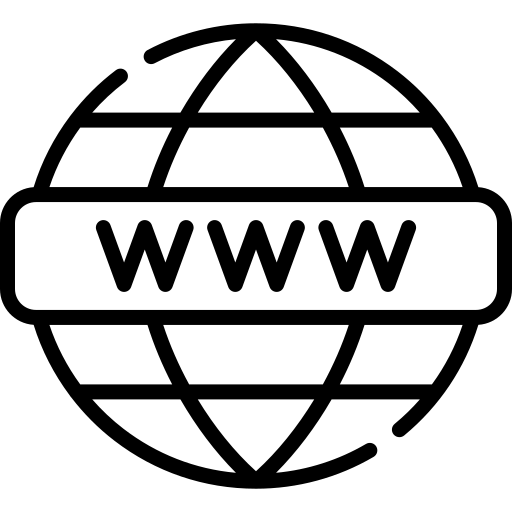 Buscar información en Internet
Cómo y dónde se hace una búsqueda en Internet es la diferencia entre una experiencia de navegación satisfactoria y un mundo de frustraciones.
Google es fácil de usar y de acceder, al igual que Safari.
Podéis explorar juntos otras posibilidades.
Más información en la guía técnica
Lo que la gente debe aprender
Redes sociales
Pasos básicos : 
Explicar la finalidad de las redes sociales. 
Explicar los aspectos básicos antes de abrir una cuenta 
Explicar la política de privacidad.
Crear su propia cuenta, con ellos Mostrarles cómo añadir información a su perfil.
Ayudarles a unirse a grupos en las redes sociales
Más información en la guía técnica
Lo que la gente debe aprender
Comunicación
Enseñar a enviar SMS o mensajes de texto, utilizar 
Messenger y otras plataformas relevantes.
Enseñar el uso de emojis y cómo utilizarlos en lugar de palabras o frases.
Enseñar a configurar una cuenta de correo electrónico y a adjuntar documentos y fotos.
Escuchar las necesidades de los cuidadores
Más información en la guía técnica
Lo que la gente debe aprender
Ética en línea
¿Qué ocurre con las relaciones interpersonales y la ética cuando nos encontramos digitalmente?
Discutir la comprensión del concepto de ética.
El lenguaje habitual que utilizamos en línea (mostrar ejemplos).
Esconderse tras un perfil falso.
El salvaje oeste online (mostrar ejemplos).
Consejos a seguir (hacerlos juntos)

Más información en la guía técnica
Es importante aprender:
Dónde obtener ayuda

Probablemente haya familiares o amigos que puedan ayudarte a ti o a los alumnos mayores cuando surjan problemas.
Hay empresas privadas de informática que pueden ayudar a cambio de una cuota.
Podría haber ayuda de asociaciones de mayores de forma gratuita? Lo más importante es pedir ayuda.
Más información en la guía técnica
La seguridad de la información es tan sencilla como:
A B C
ALWAYS (Siempre)
BE (Ten)
CAREFUL (Cuidado)
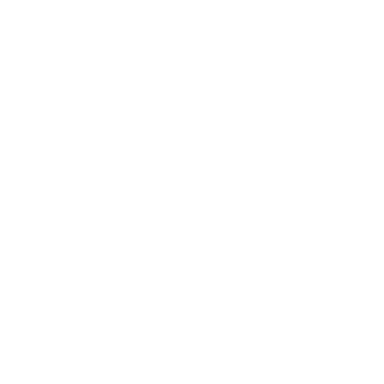 Muchas gracias
¿Alguna pregunta?
www.housingcare.net